Почему нам нравится зима
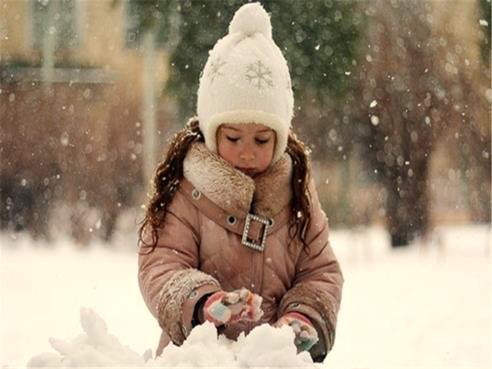 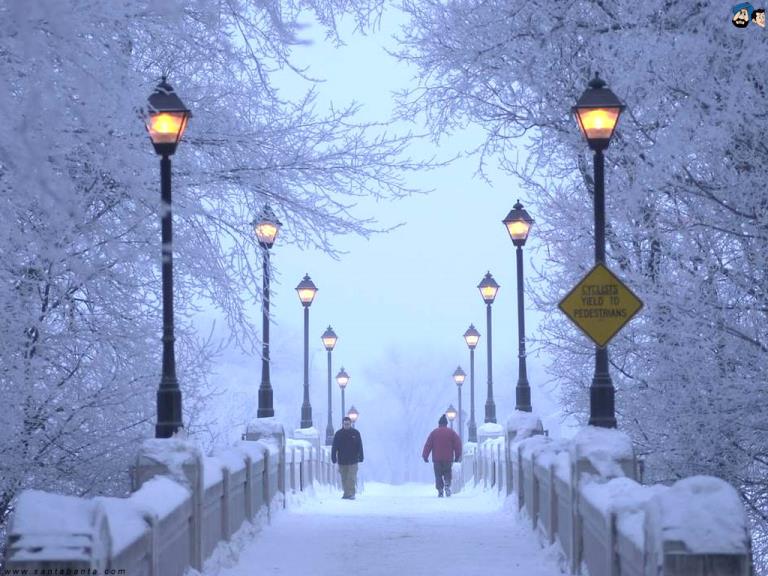 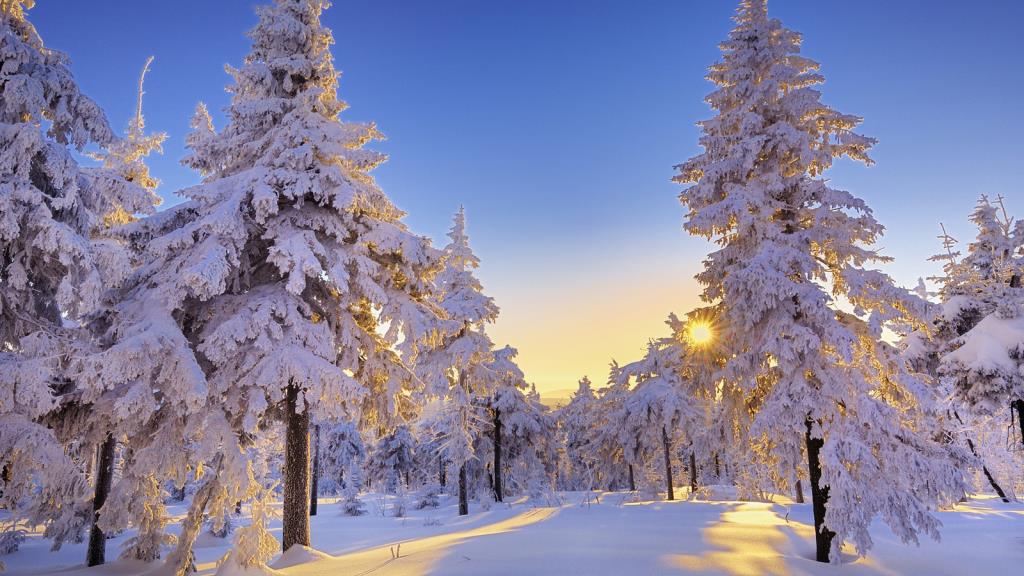 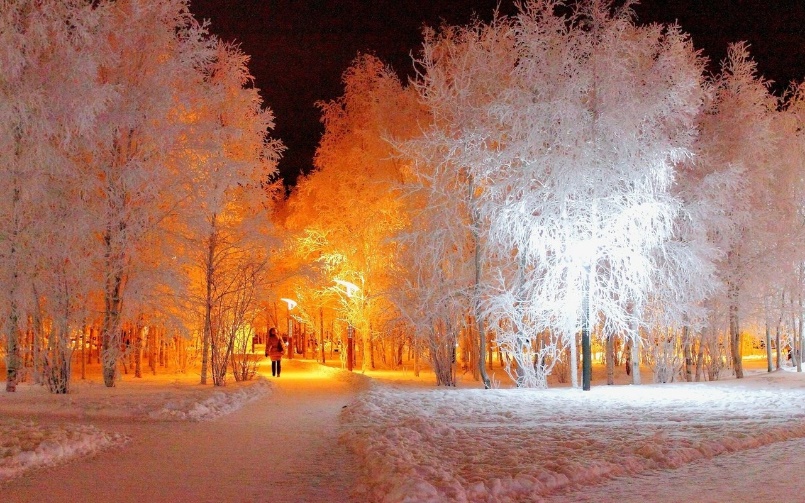 ОДЕВАЙСЯ   ПОТЕПЛЕЙИ  НА  УЛИЦУ  СКОРЕЙ
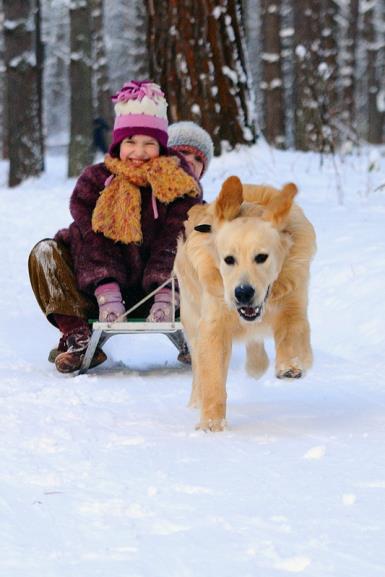 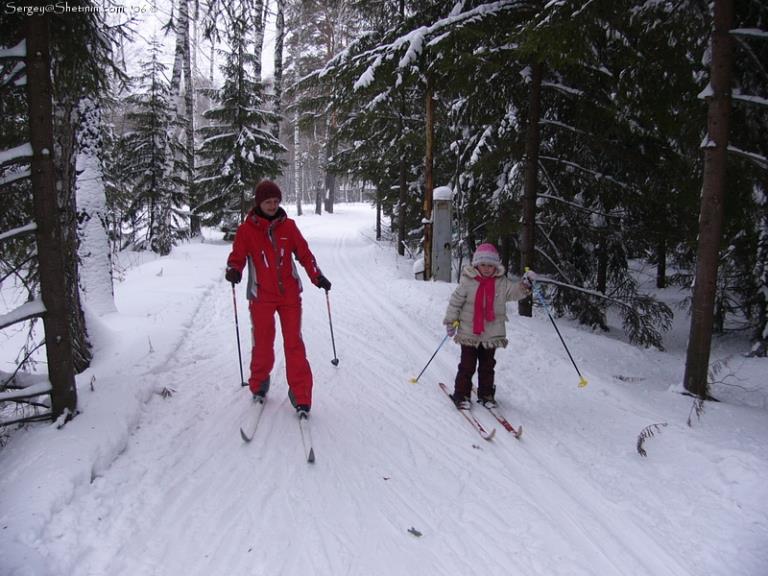 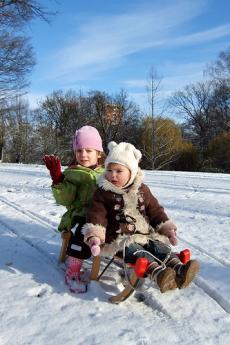 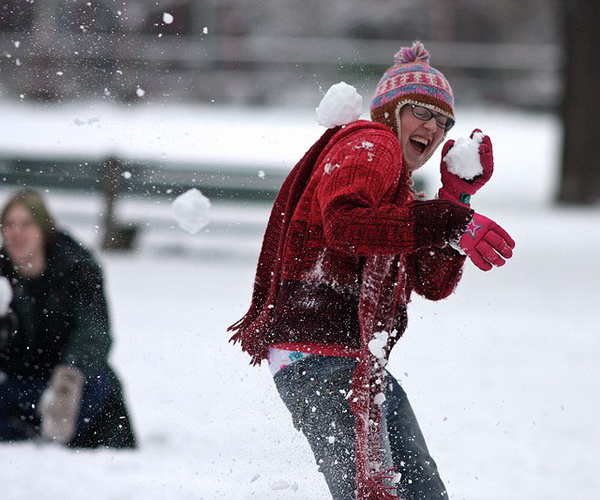 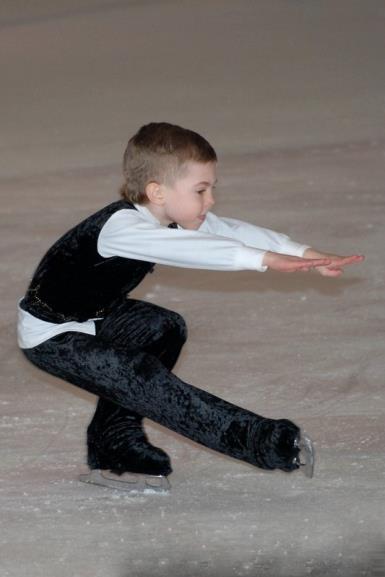 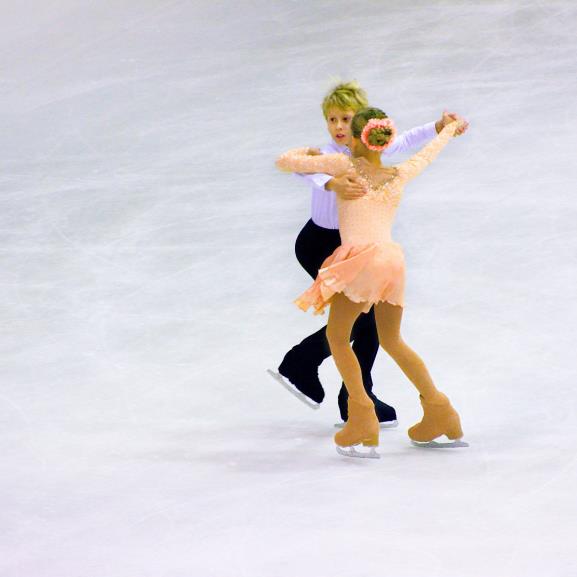 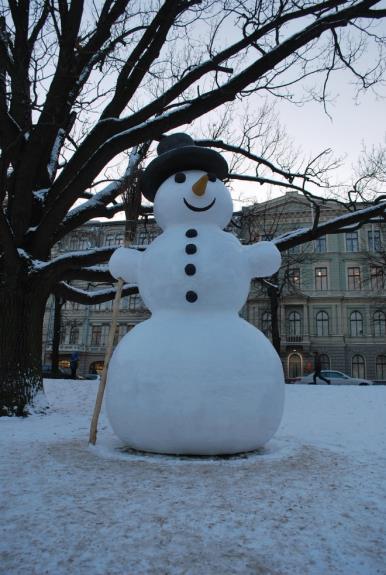 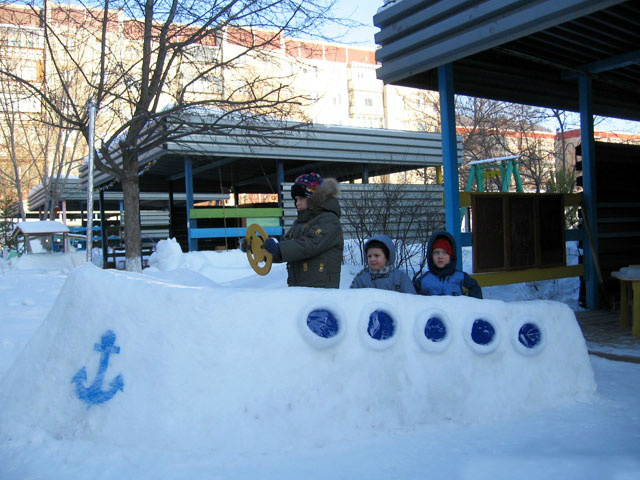 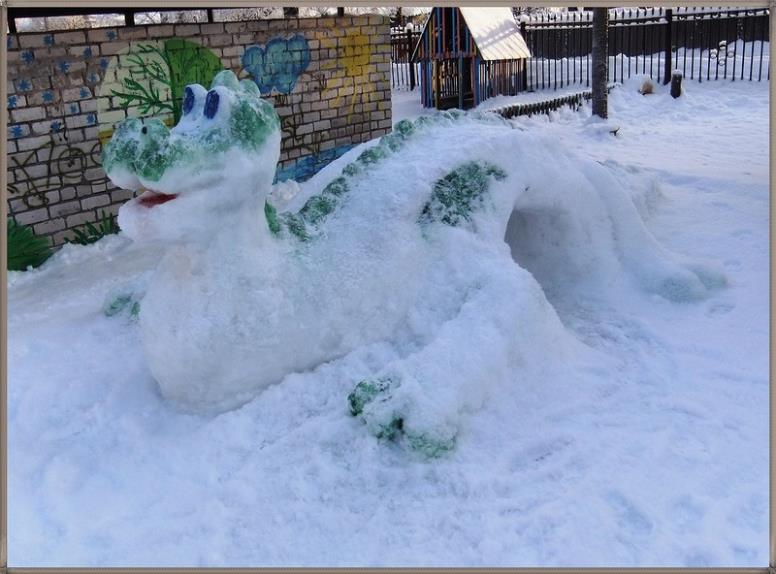 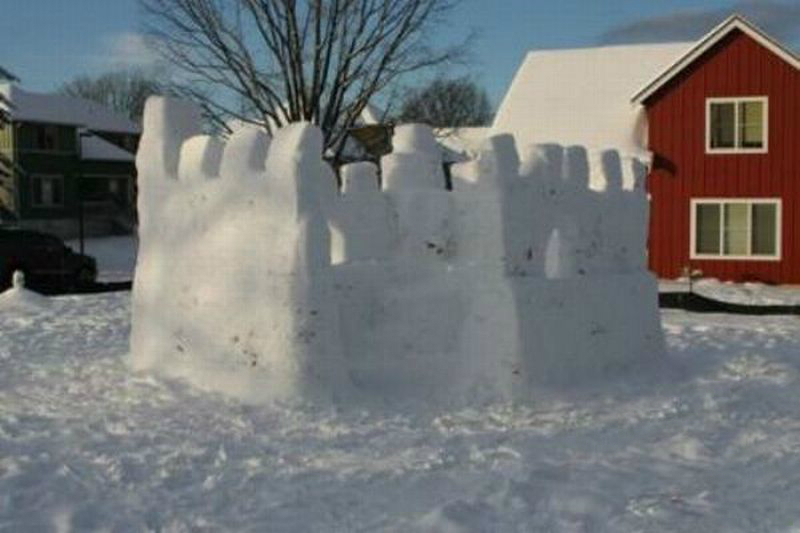 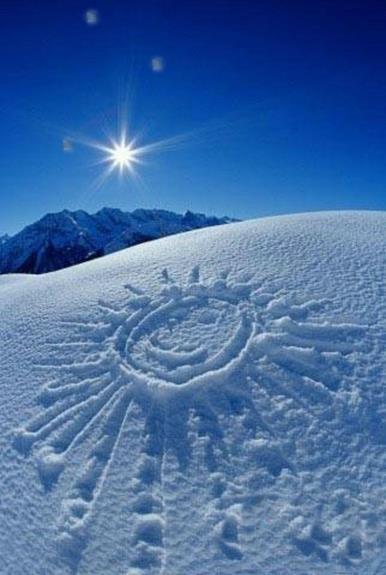 ЧУДЕСА   ВОКРУГ   НАС
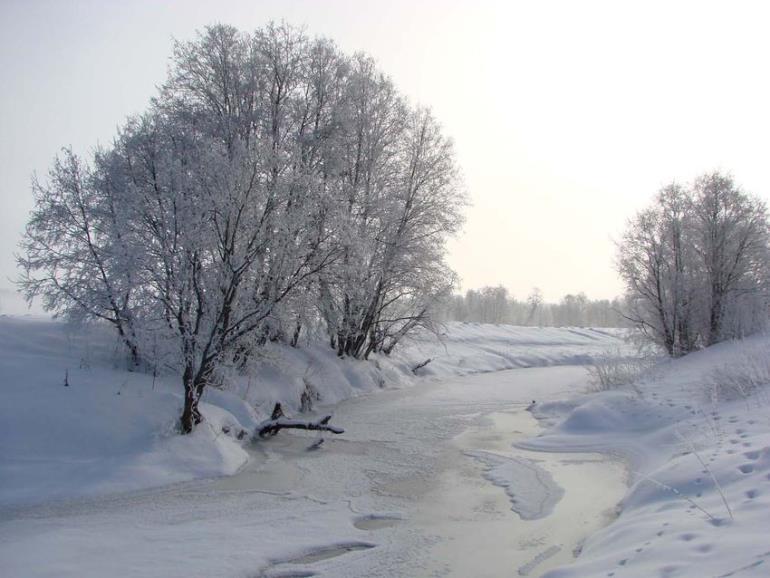 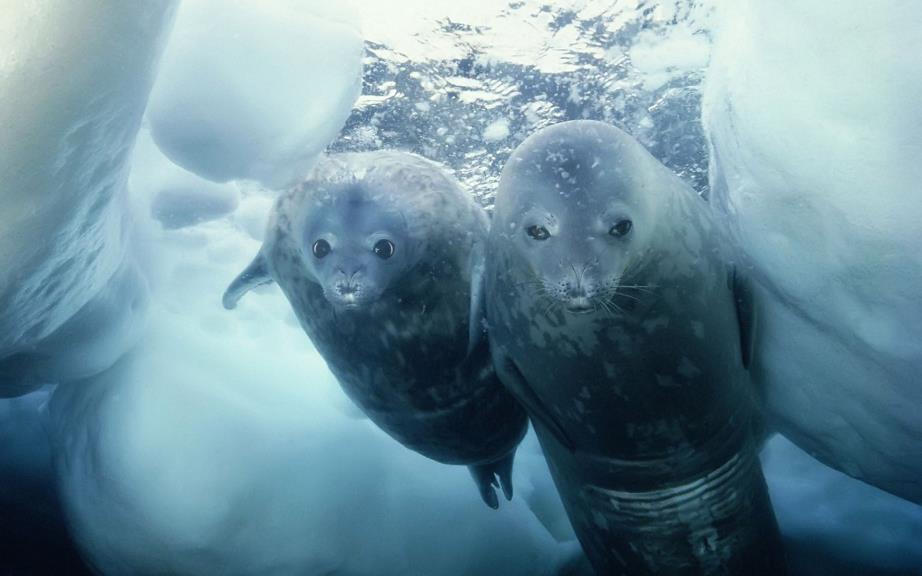 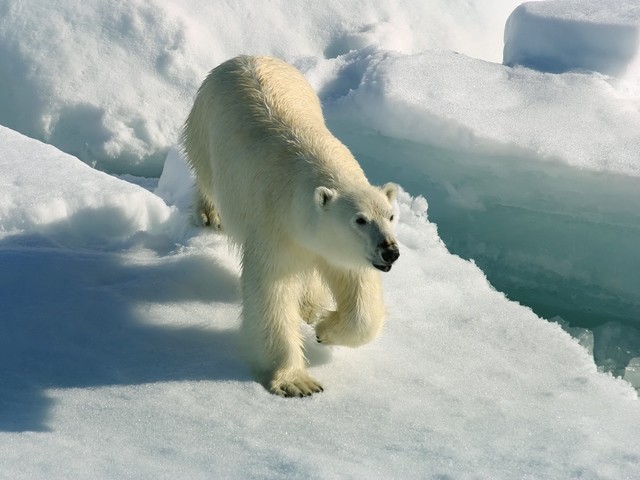 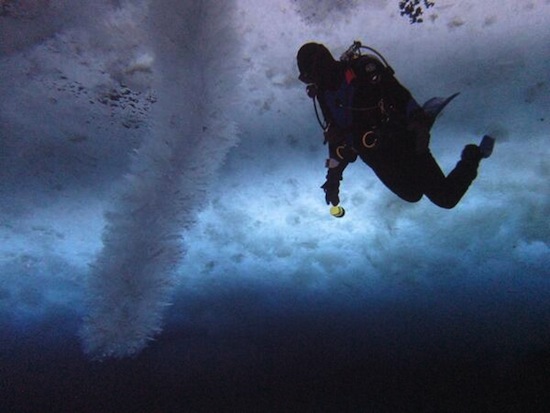 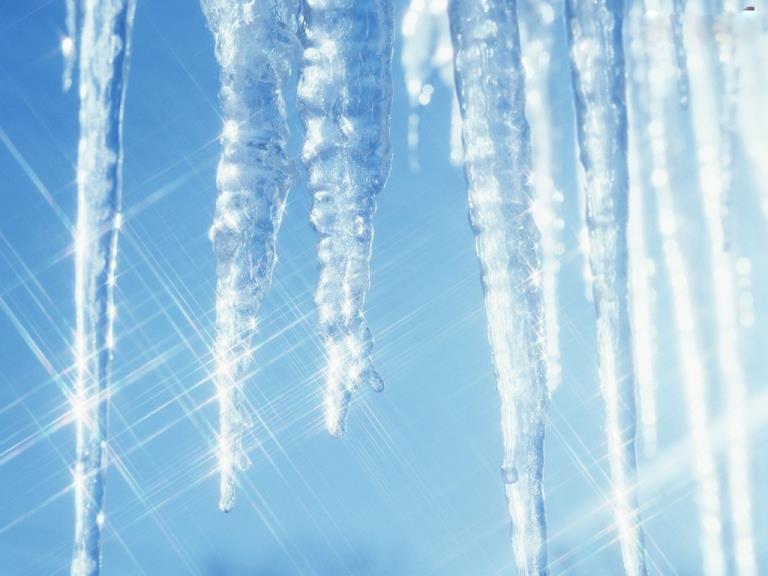 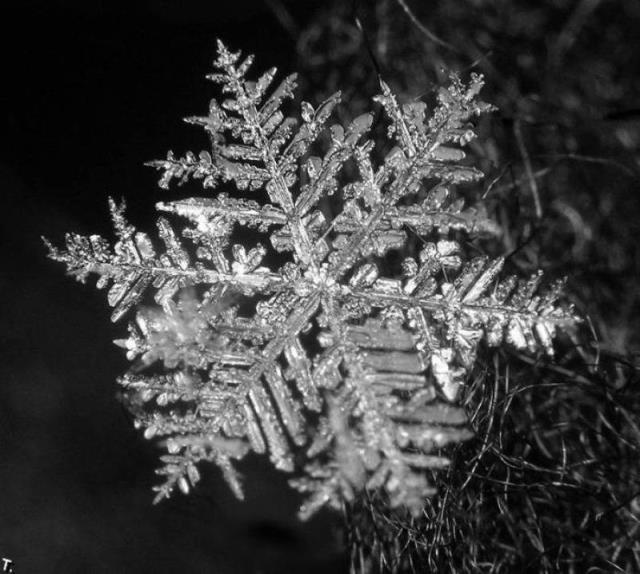 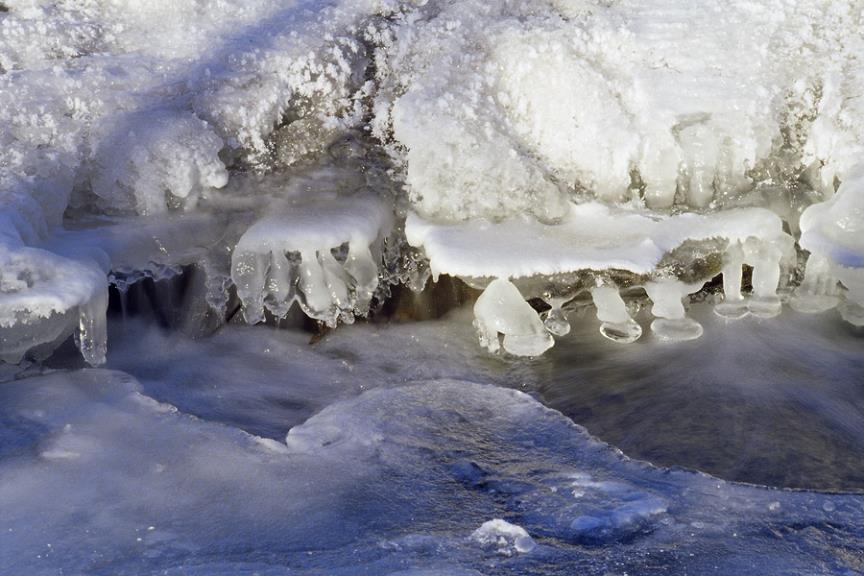 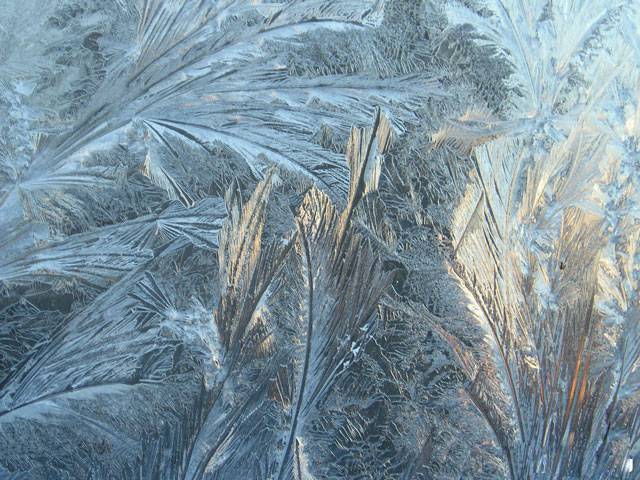 ИНТЕРЕСНО,  ЧТО  СЕЙЧАС  ДЕЛАЕТСЯ  В  ЛЕСУ…
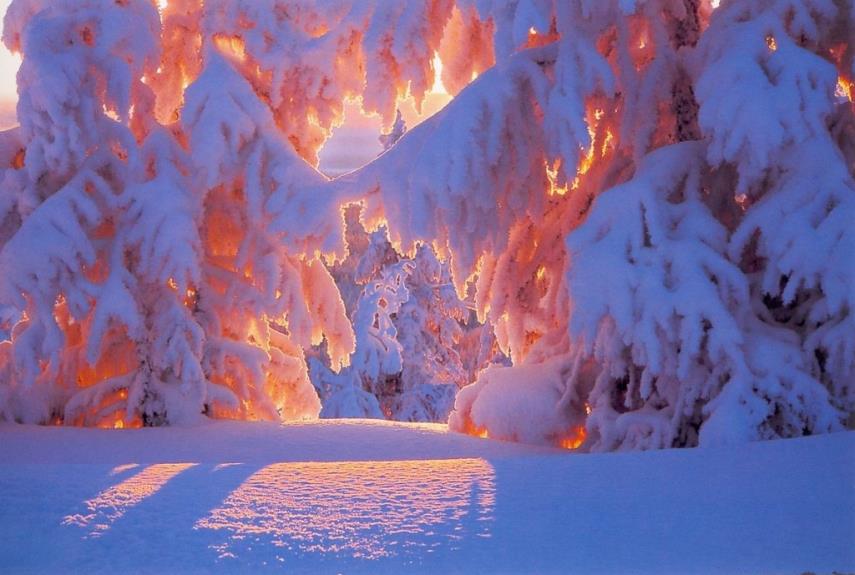 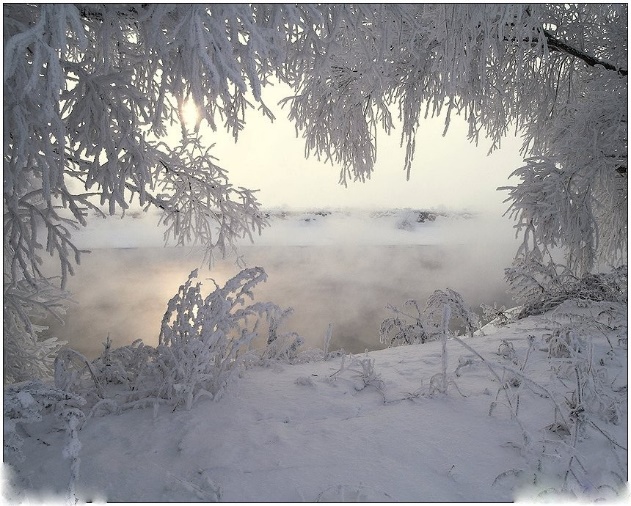 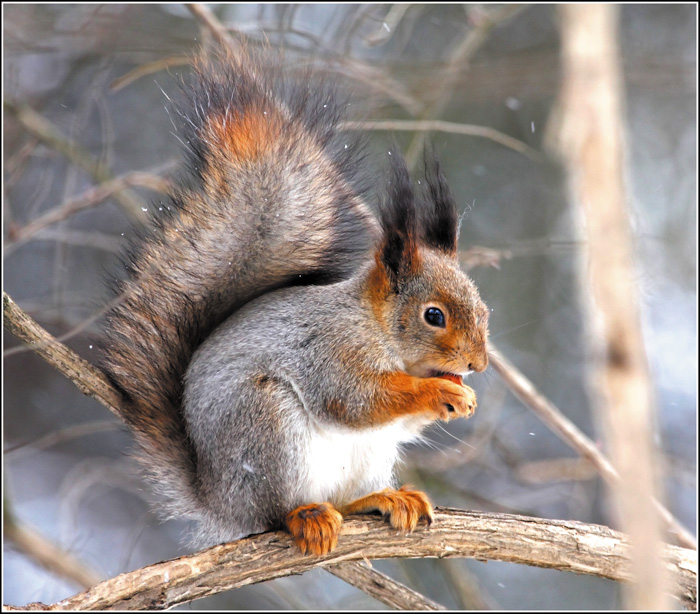 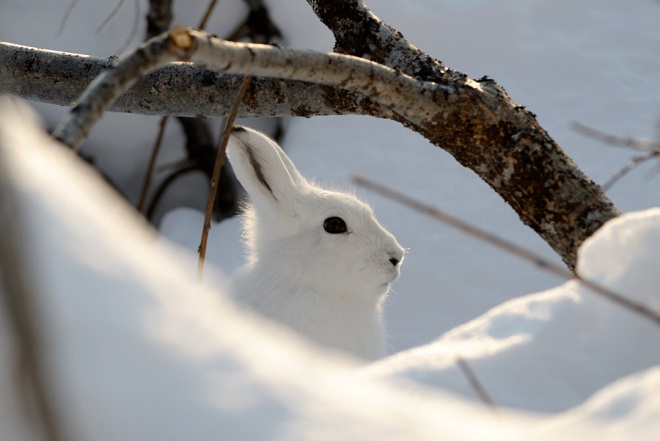 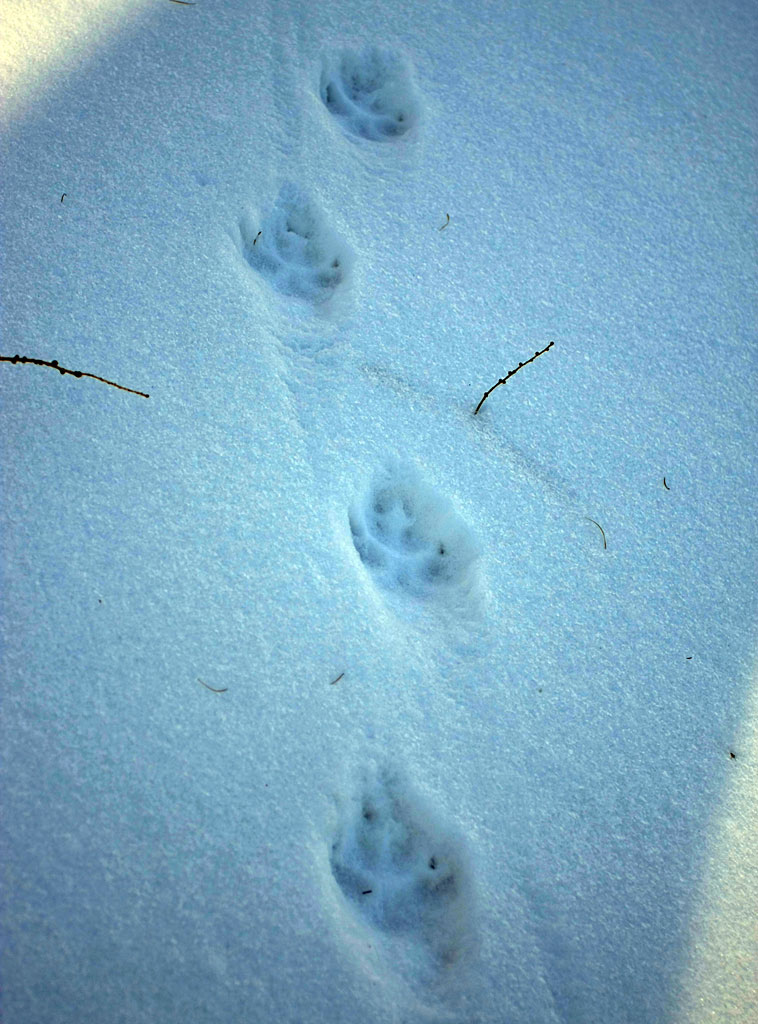 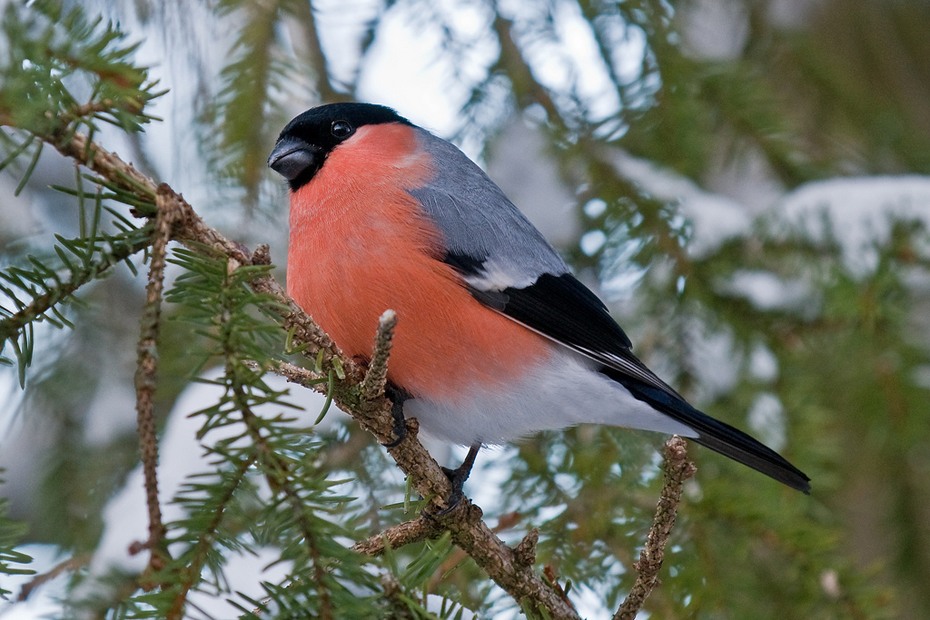 НА ЧЕМ  МОЖНО БЫЛО БЫ ПОЕХАТЬ В ЛЕС?
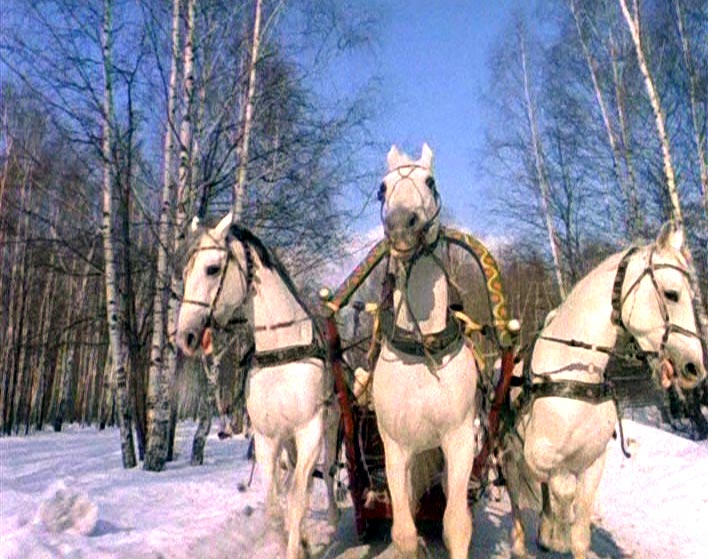 источники:http://basik.ru/photo_animals/http://www.motto.net.ua/animals/http://oboik.ru/http://gde-fon.com/
Автор  презентации:    
Ваулина Анастасия  Владиславовна                        Музыкальный руководитель 
МБДОУ «Детский сад «Улыбка» п. Степанцево
 Вязниковского района Владимирской области»
e-mail:  asya.vaulina@yandex.ru
Тел: 8 (49233) 6-62-12